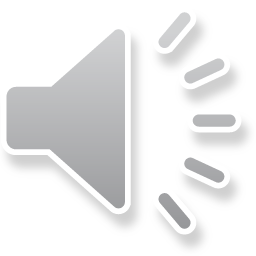 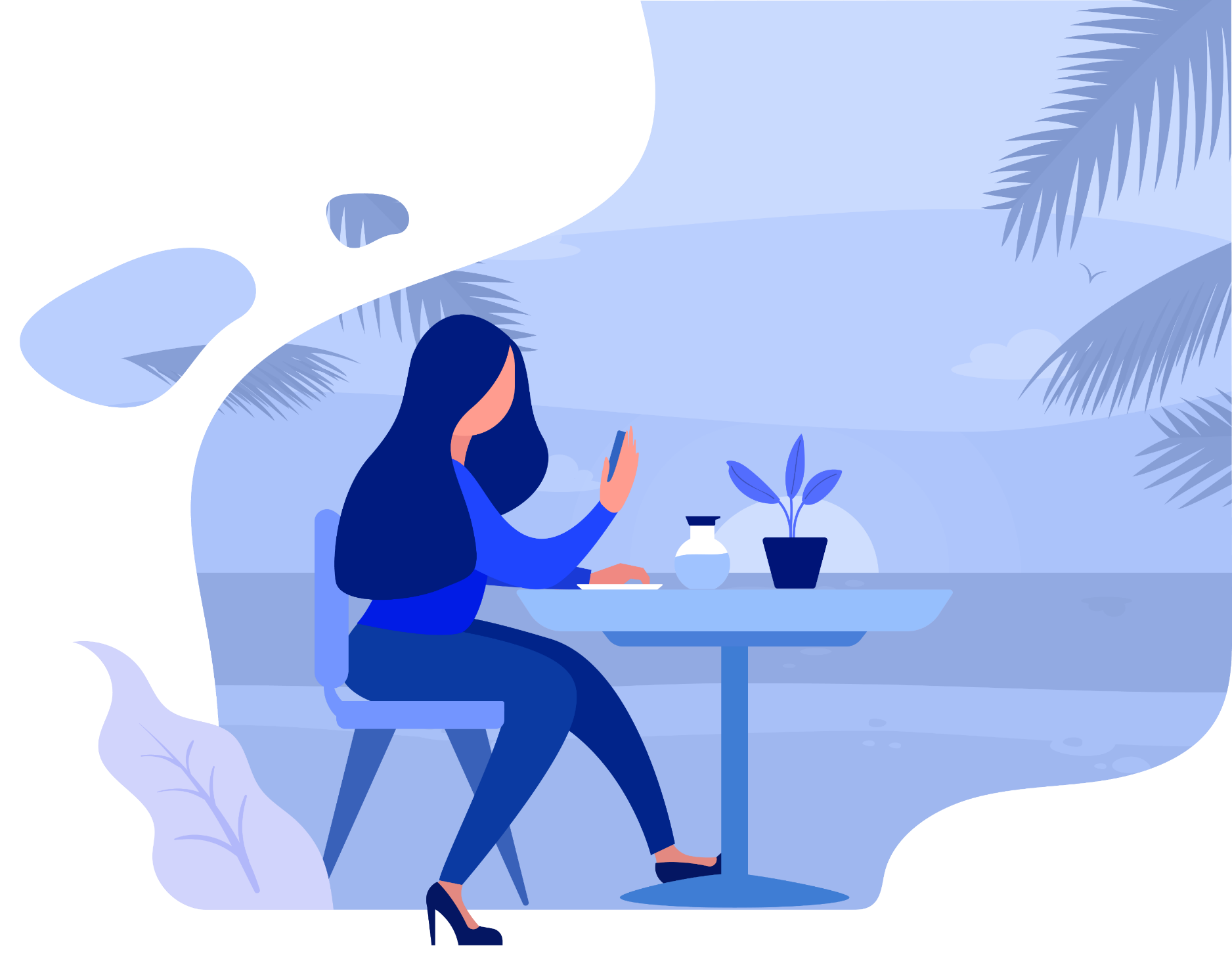 202X
COMMUNICATION SKILLS TRAINING PPT TEMPLATE
The user-document can on a project or or computer, or print the presentation and make it into a film to let a edd er field The user can't
Reporter:freeppt7.com
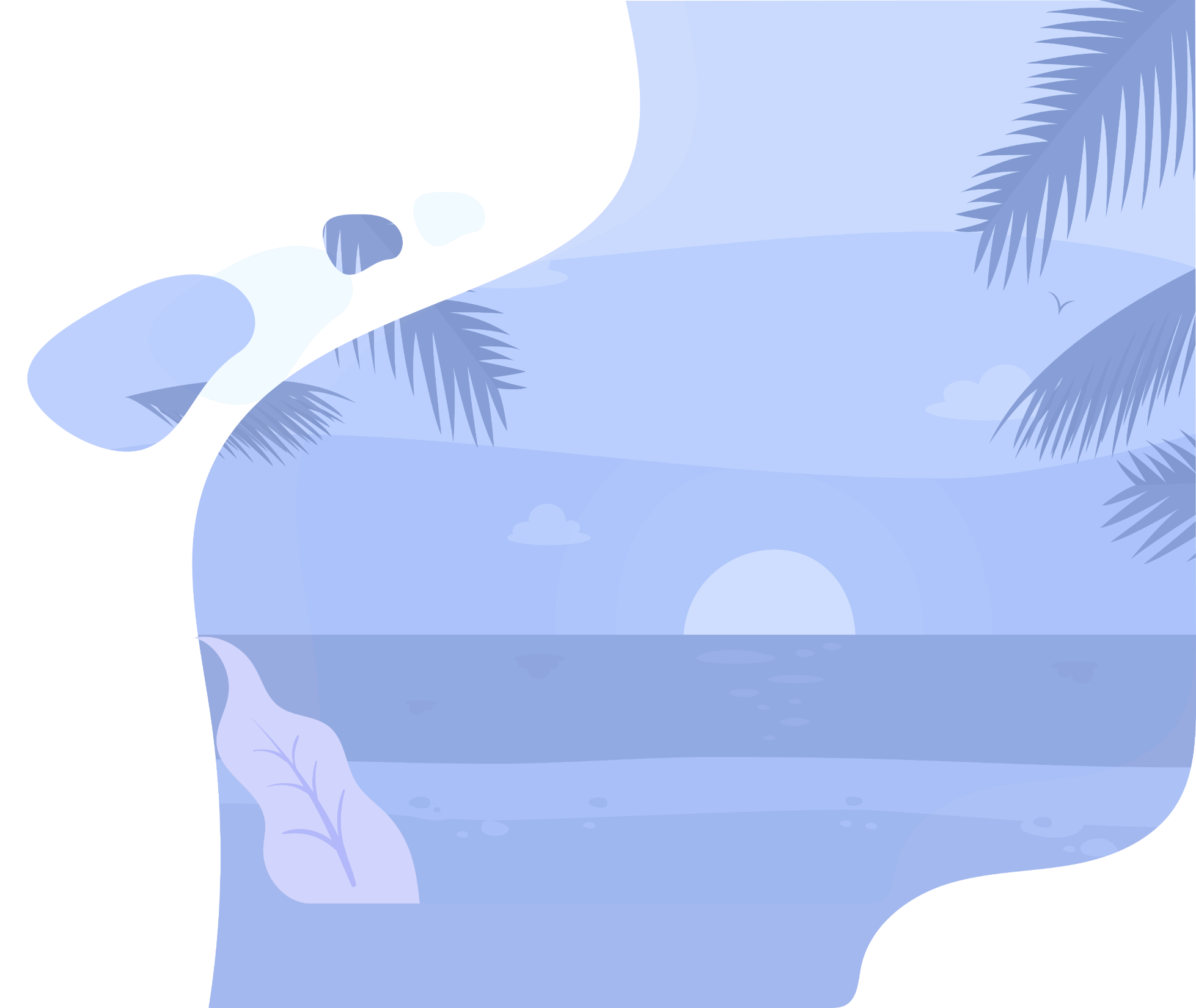 CONTENTS
01 Course outline
02 Communication definition
03 Communication skills
04 Improve communication
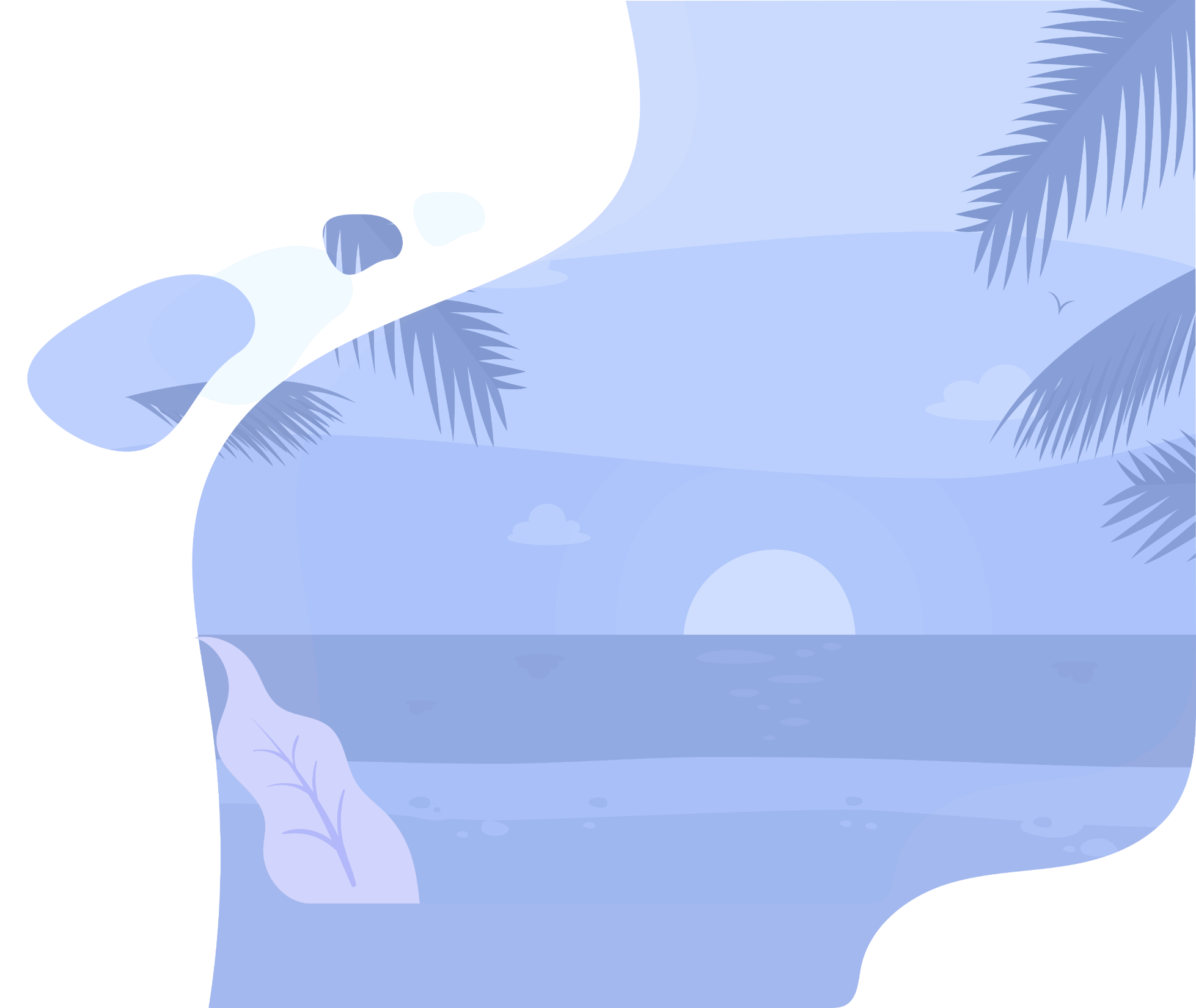 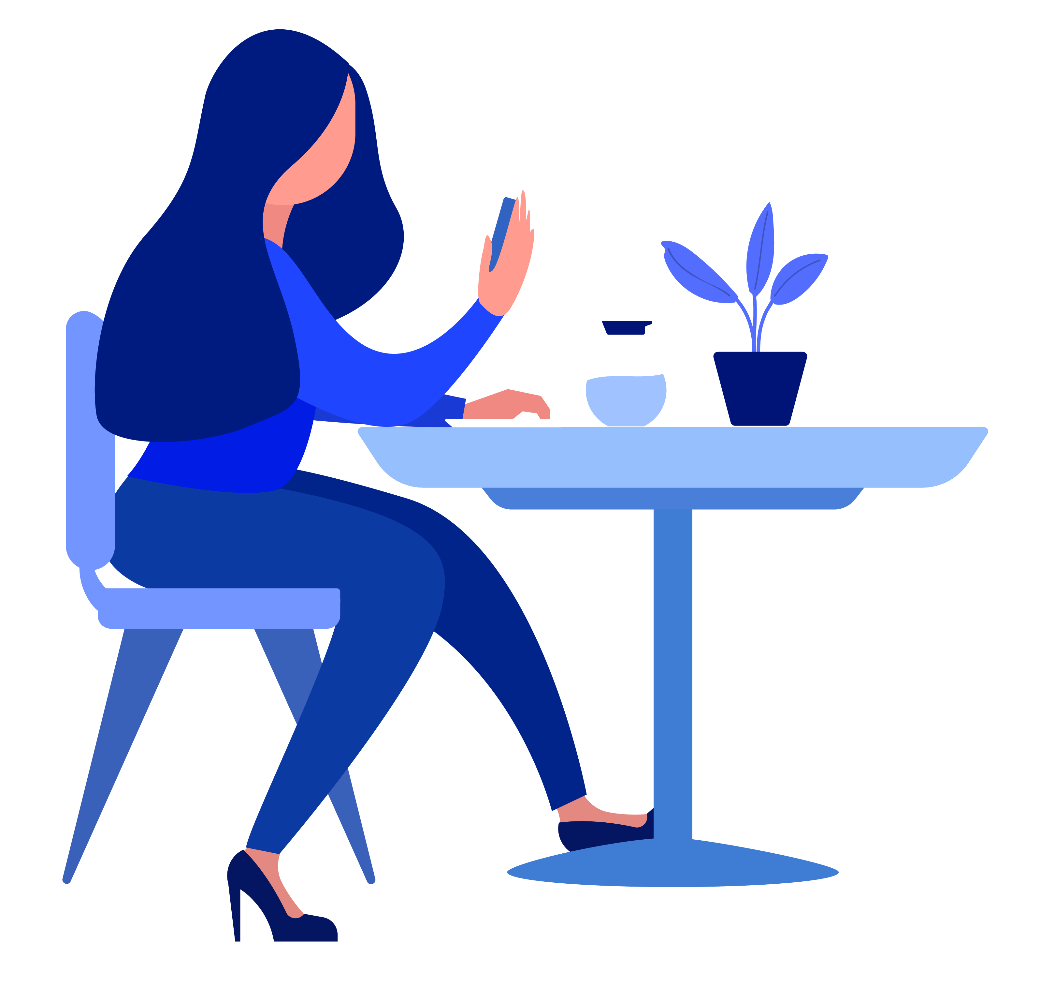 Course outline
Part one
Dream of the future of us!
We dream of future success!
The man who has made his mind to win will never say "impossible". I can make it through the rain. I can stand up once son my own.
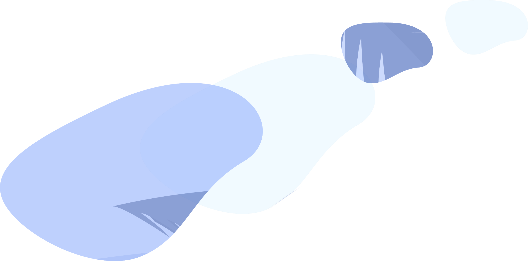 Chapter One: Outline of the Course
Please add specific content here, the text as concise as possible, simple instructions can be, do not have to be too cumbersome, pay attention to the appearance of the board。
Title text
Add to
Title text
Add to
Please add specific content here, the text as concise as possible, simple instructions can be, do not have to be too cumbersome, pay attention to the appearance of the board.
Please add specific content here, the text as concise as possible, simple instructions can be, do not have to be too cumbersome, pay attention to the appearance of the board.
Title text
Add to
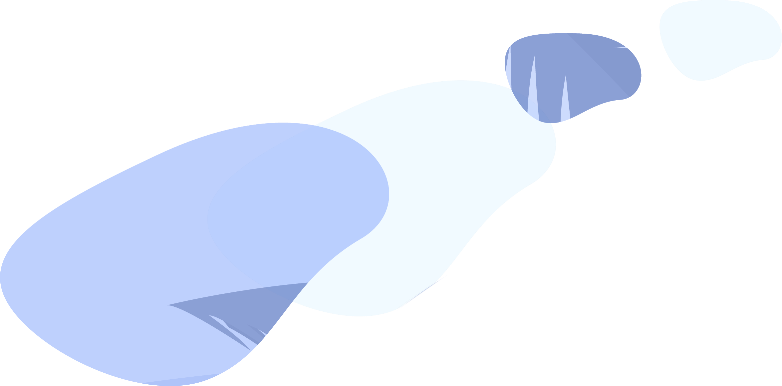 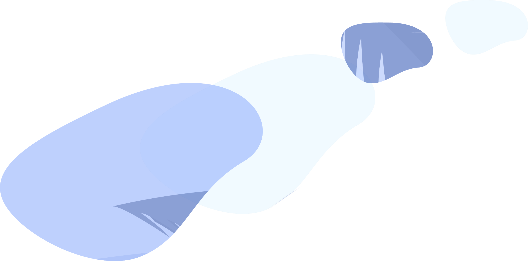 Chapter One: Outline of the Course
Text add
Text add
Text add
Text add
Text add
Please add specific content here, the text as concise as possible, simple instructions can be, do not have to be too cumbersome, pay attention to the appearance of the board.
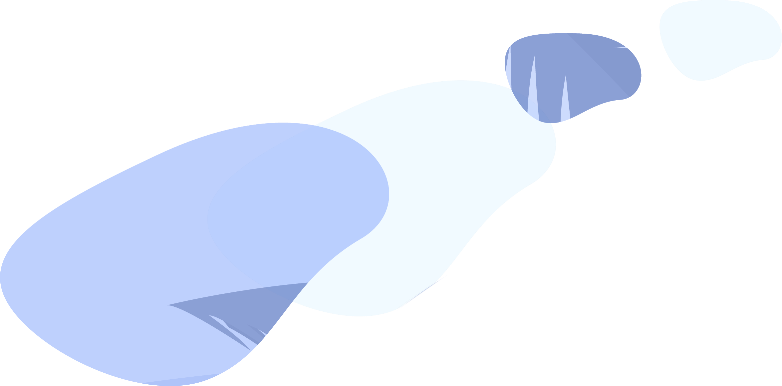 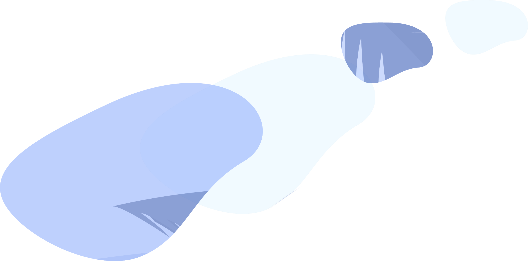 Chapter One: Outline of the Course
Please add specific content here, the text as concise as possible, simple instructions can be, do not have to be too cumbersome, pay attention to the appearance of the board.
Please add specific content here, the text as concise as possible, simple instructions can be, do not have to be too cumbersome, pay attention to the appearance of the board.
Please add specific content here, the text as concise as possible, simple instructions can be, do not have to be too cumbersome, pay attention to the appearance of the board.
Please add specific content here, the text as concise as possible, simple instructions can be, do not have to be too cumbersome, pay attention to the appearance of the board.
Title text added
Title text added
Title text added
Title text added
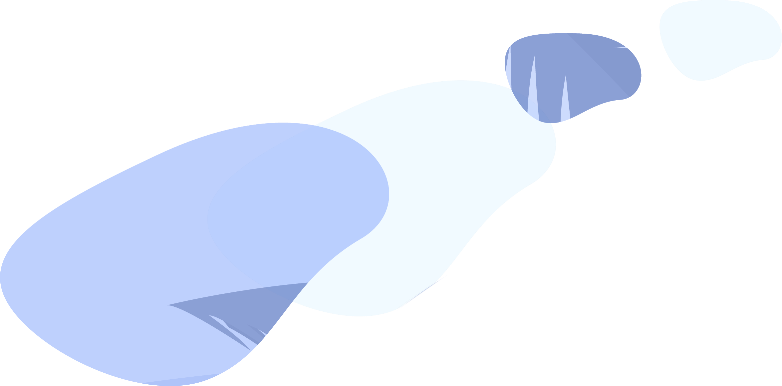 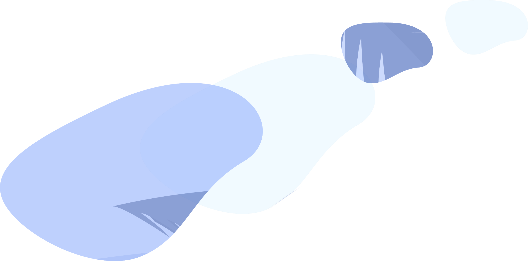 Chapter One: Outline of the Course
Title text added
Title text added
Title text added
Title text added
Please add specific content here, the text as concise as possible, simple instructions can be, do not have to be too cumbersome, pay attention to the appearance of the board.
Please add specific content here, the text as concise as possible, simple instructions can be, do not have to be too cumbersome, pay attention to the appearance of the board.
Please add specific content here, the text as concise as possible, simple instructions can be, do not have to be too cumbersome, pay attention to the appearance of the board.
Please add specific content here, the text as concise as possible, simple instructions can be, do not have to be too cumbersome, pay attention to the appearance of the board.
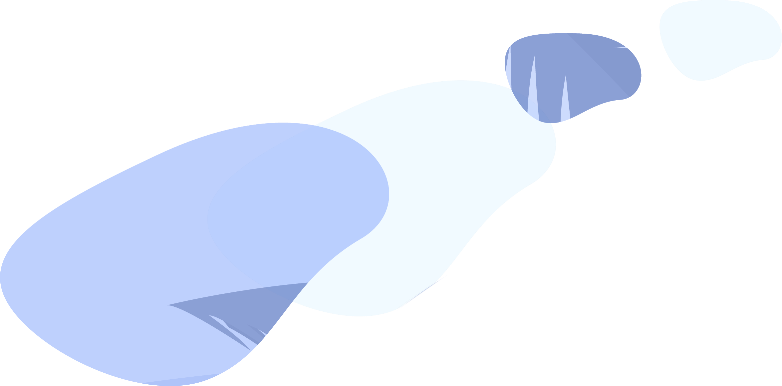 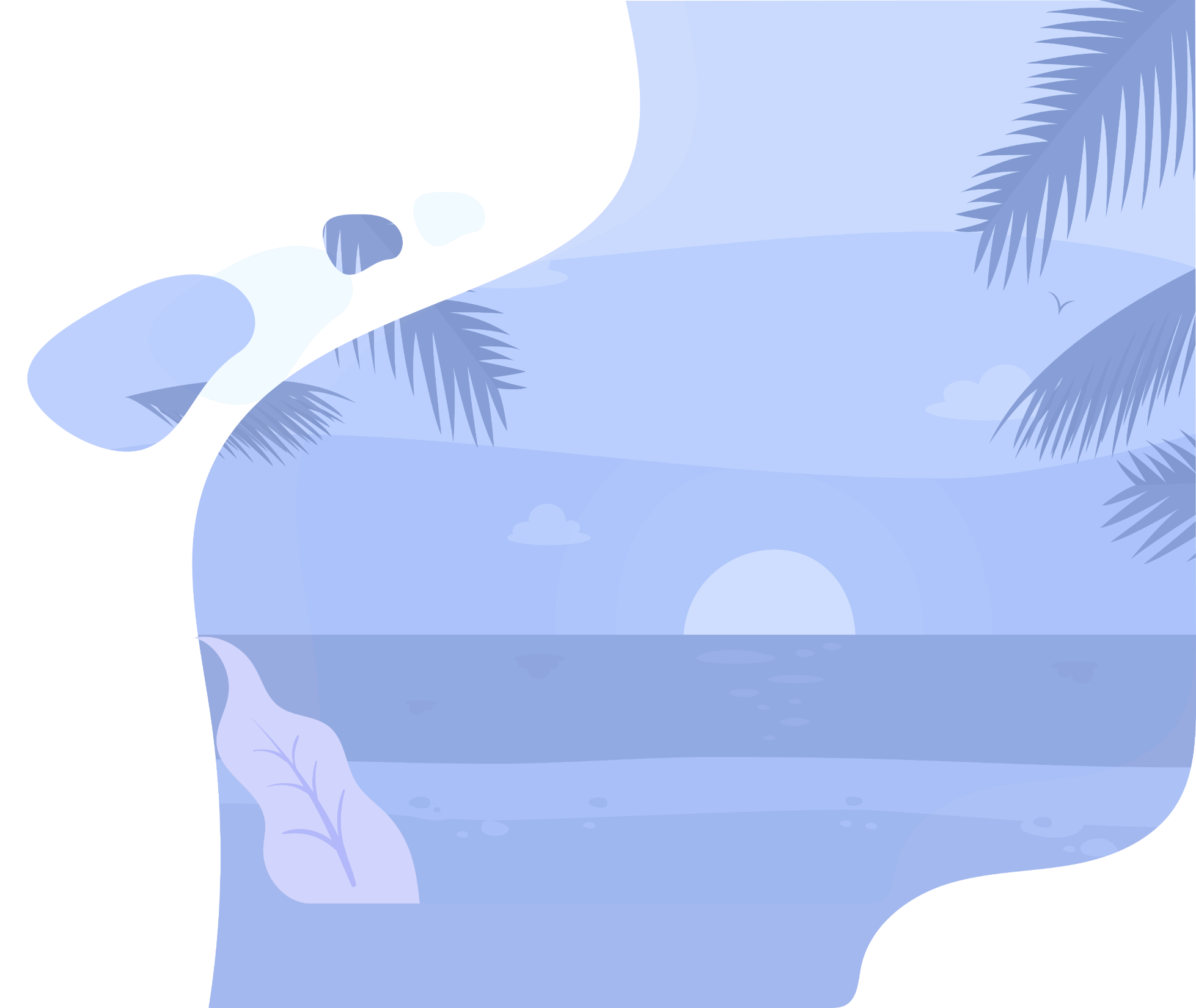 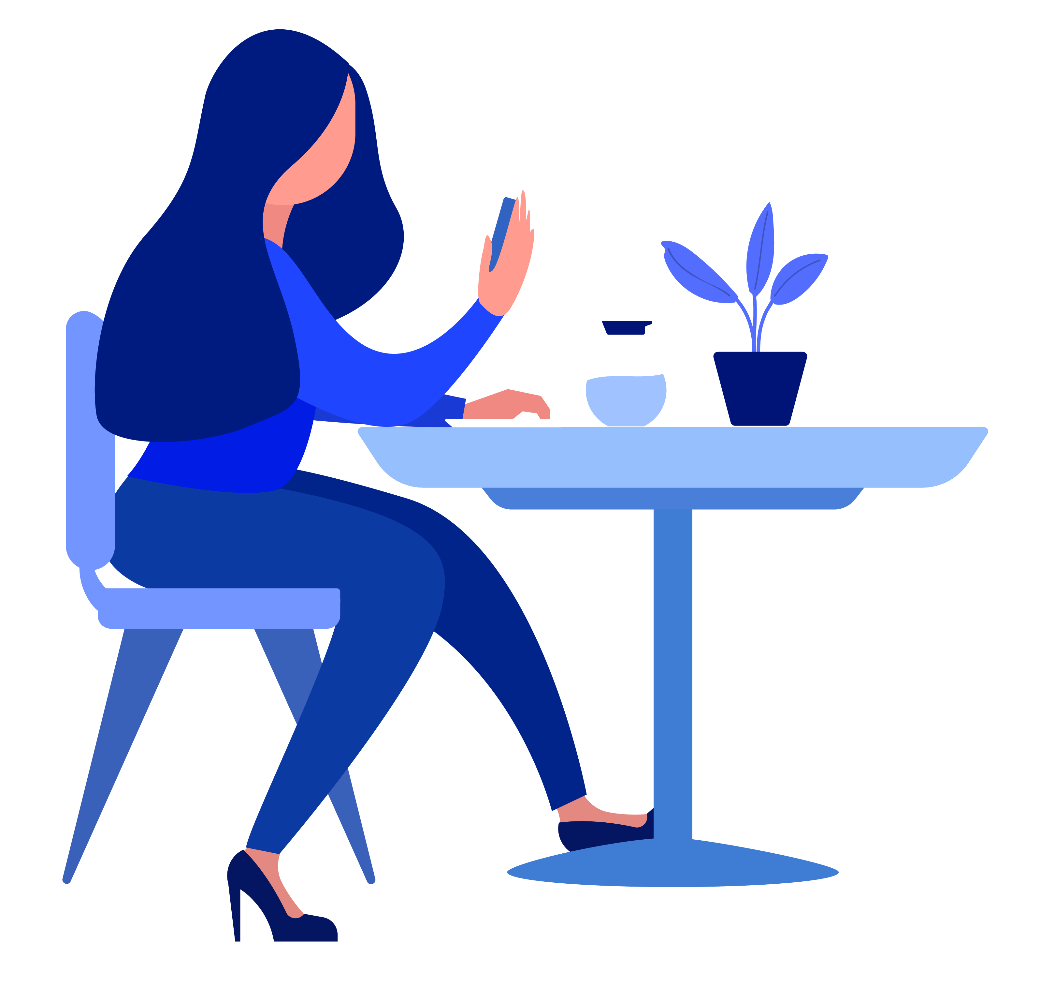 Communication definition
Part two
Dream of the future of us!
We dream of future success!
The man who has made his mind to win will never say "impossible". I can make it through the rain. I can stand up once son my own.
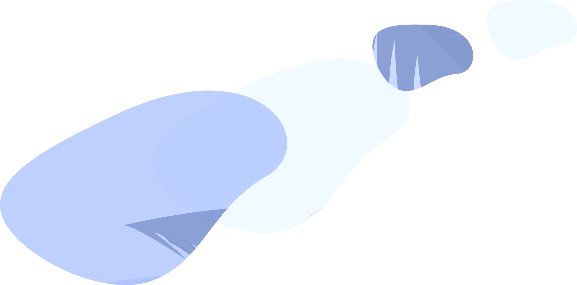 Chapter 2: Definition of Communication
Title text added
Title text added
Title text added
Title text added
Please add specific content here, the text as concise as possible, simple instructions can be, do not have to be too cumbersome, pay attention to the appearance of the board.
Please add specific content here, the text as concise as possible, simple instructions can be, do not have to be too cumbersome, pay attention to the appearance of the board.
Please add specific content here, the text as concise as possible, simple instructions can be, do not have to be too cumbersome, pay attention to the appearance of the board.
Please add specific content here, the text as concise as possible, simple instructions can be, do not have to be too cumbersome, pay attention to the appearance of the board.
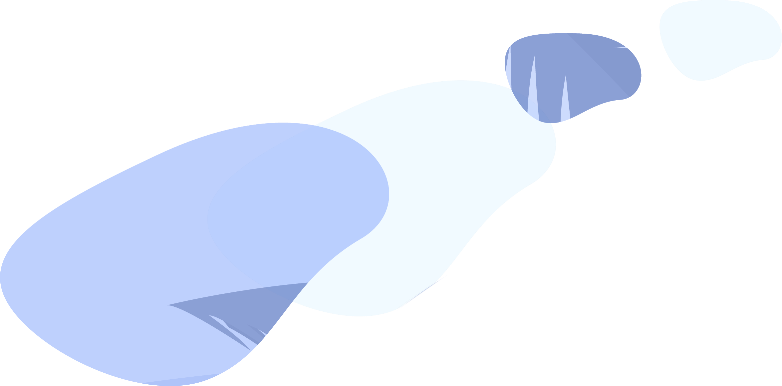 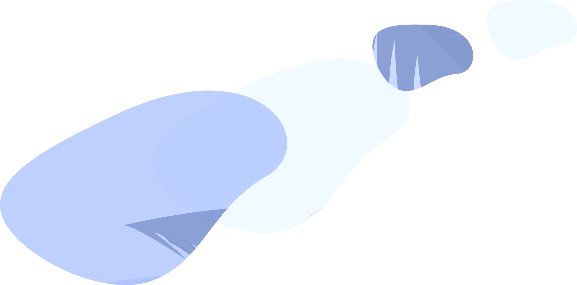 Chapter 2: Definition of Communication
45%
60%
85%
55%
Project name
Please add specific content here, the text as concise as possible, simple instructions can be, do not have to be too cumbersome, pay attention to the appearance of the board.
Project name
Please add specific content here, the text as concise as possible, simple instructions can be, do not have to be too cumbersome, pay attention to the appearance of the board.
Project name
Please add specific content here, the text as concise as possible, simple instructions can be, do not have to be too cumbersome, pay attention to the appearance of the board.
Project name
Please add specific content here, the text as concise as possible, simple instructions can be, do not have to be too cumbersome, pay attention to the appearance of the board.
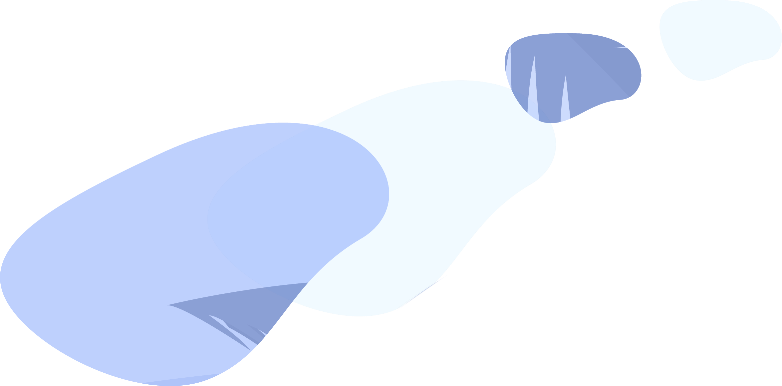 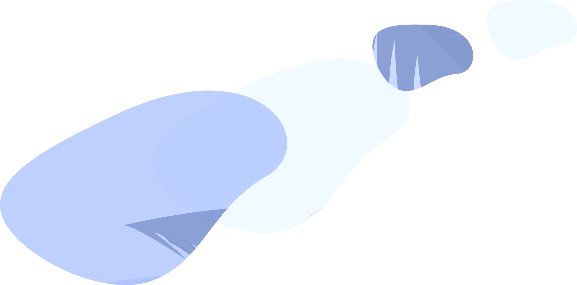 Chapter 2: Definition of Communication
53%
78%
Title text added
Title text added
Title text added
Title text added
Please add specific content here, the text as concise as possible, simple instructions can be, do not have to be too cumbersome, pay attention to the appearance of the board.
Please add specific content here, the text as concise as possible, simple instructions can be, do not have to be too cumbersome, pay attention to the appearance of the board.
Please add specific content here, the text as concise as possible, simple instructions can be, do not have to be too cumbersome, pay attention to the appearance of the board.
Please add specific content here, the text as concise as possible, simple instructions can be, do not have to be too cumbersome, pay attention to the appearance of the board.
62%
62%
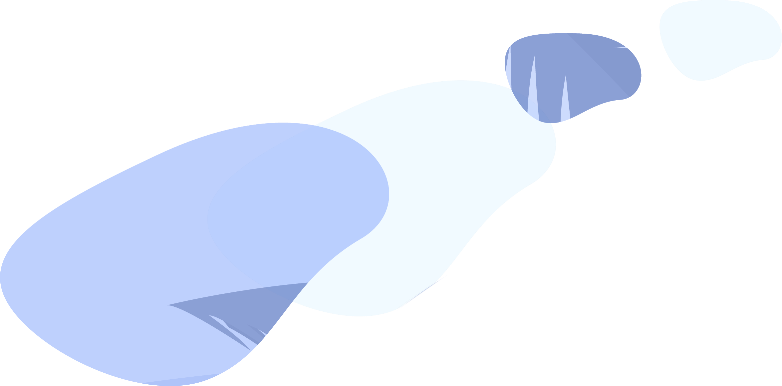 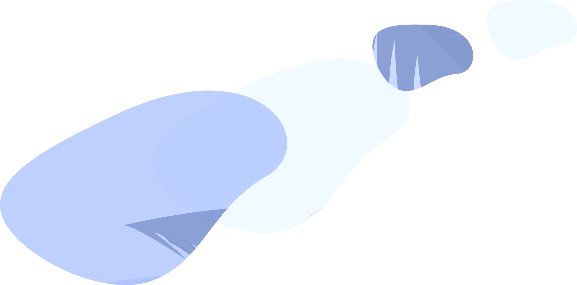 Chapter 2: Definition of Communication
Title text added
Title text added
Title text added
Title text added
Please add specific content here, the text as concise as possible, simple instructions can be, do not have to be too cumbersome, pay attention to the appearance of the board.
Please add specific content here, the text as concise as possible, simple instructions can be, do not have to be too cumbersome, pay attention to the appearance of the board.
Please add specific content here, the text as concise as possible, simple instructions can be, do not have to be too cumbersome, pay attention to the appearance of the board. PlateSurface aesthetics
Please add specific content here, the text as concise as possible, simple instructions can be, do not have to be too cumbersome, pay attention to the appearance of the board.
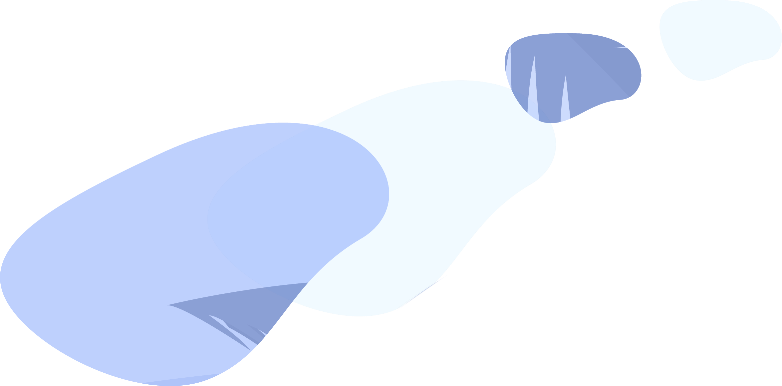 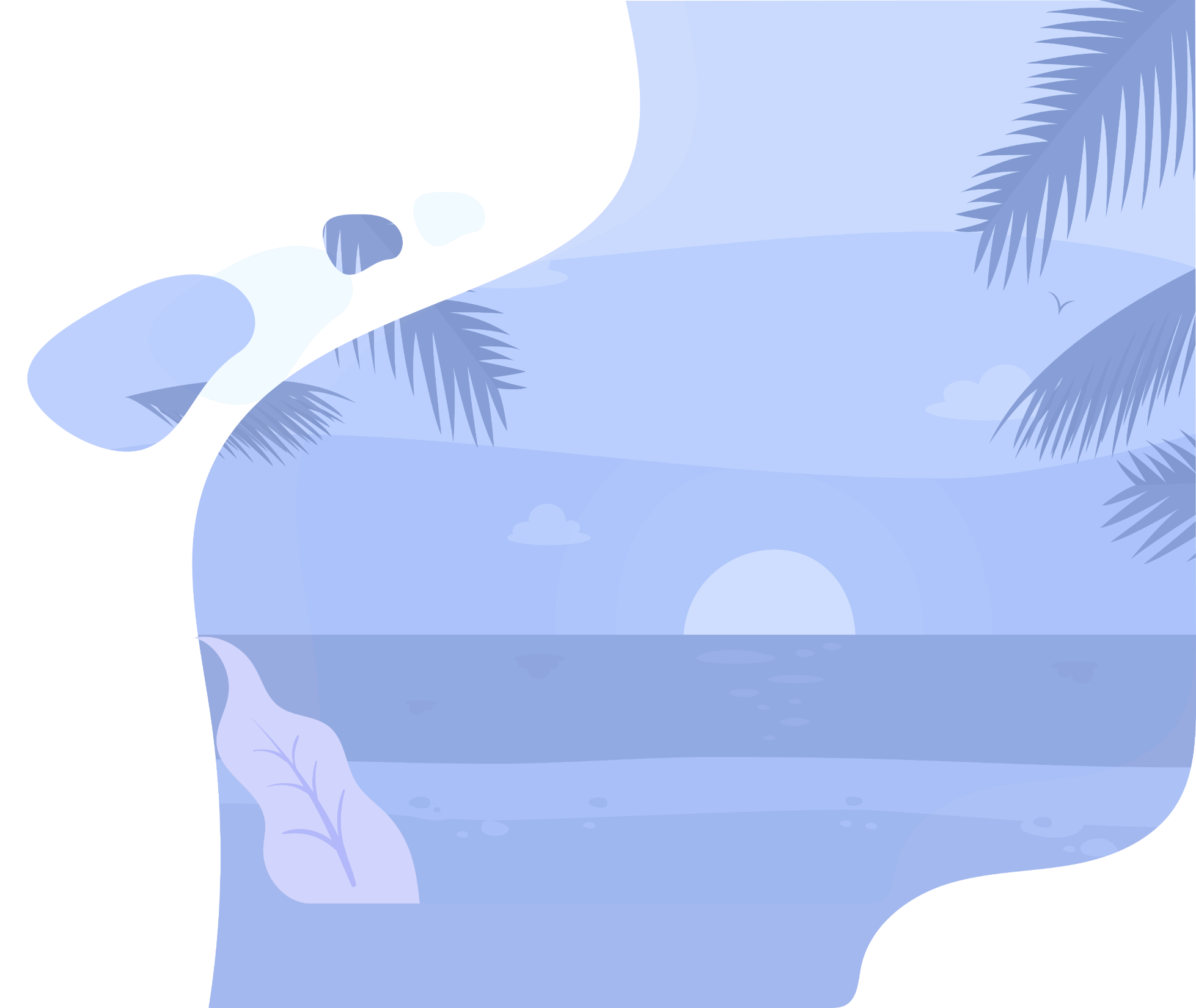 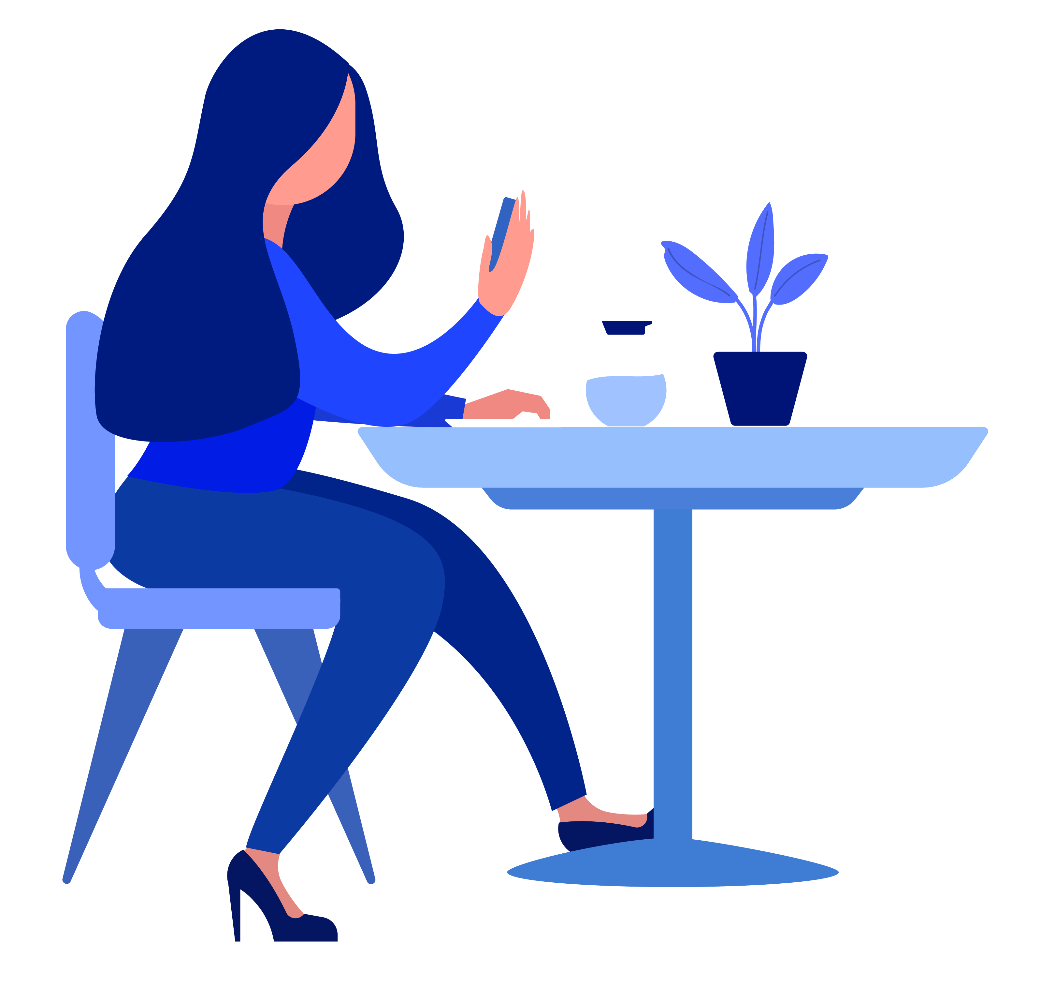 Communication skills
Part three
Dream of the future of us!
We dream of future success!
The man who has made his mind to win will never say "impossible". I can make it through the rain. I can stand up once son my own.
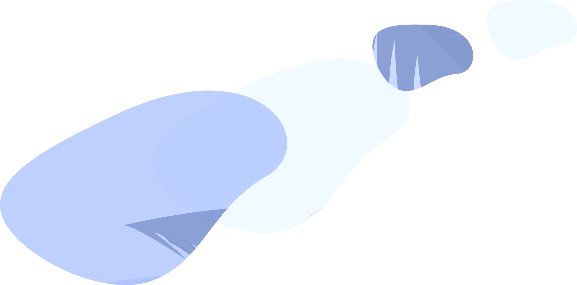 Chapter 3: Communication Skills
Title text added
Title text added
Title text added
Title text added
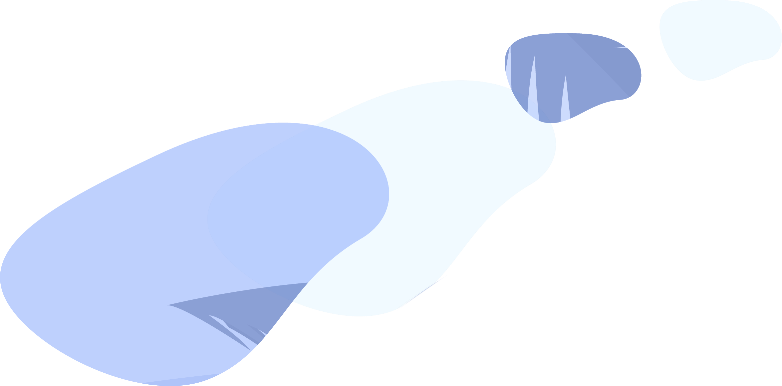 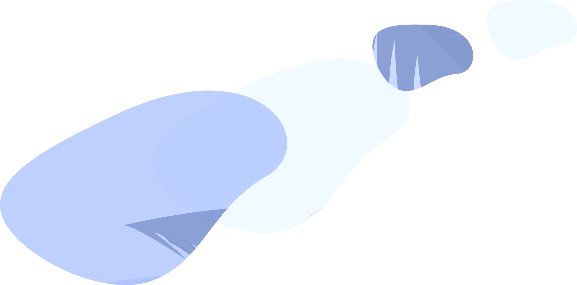 Chapter 3: Communication Skills
Title text added
Please add specific content here, the text as concise as possible, simple instructions can be, do not have to be too cumbersome, pay attention to the appearance of the board
Title text added
Please add specific content here, the text as concise as possible, simple instructions can be, do not have to be too cumbersome, pay attention to the appearance of the board。
Title text added
Please add specific content here, the text as concise as possible, simple instructions can be, do not have to be too cumbersome, pay attention to the appearance of the board
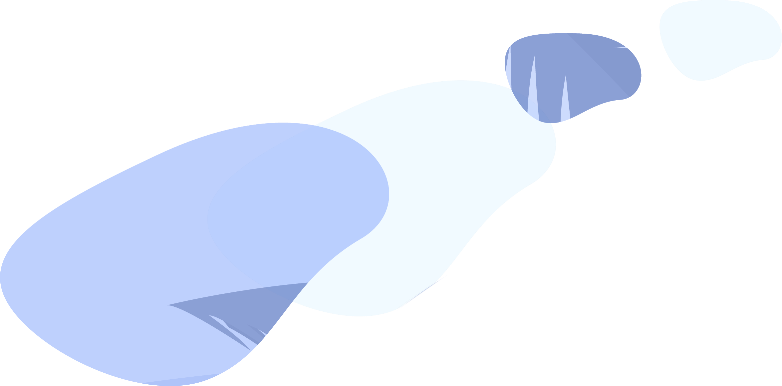 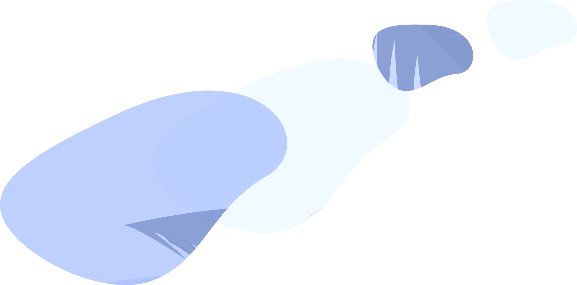 Chapter 3: Communication Skills
Please add specific content here, the text as concise as possible, simple instructions can be, do not have to be too cumbersome, pay attention to the appearance of the board
Please add specific content here, the text as concise as possible, simple instructions can be, do not have to be too cumbersome, pay attention to the appearance of the board。
Text
Text
Please add specific content here, the text as concise as possible, simple instructions can be, do not have to be too cumbersome, pay attention to the appearance of the board
Please add specific content here, the text as concise as possible, simple instructions can be, do not have to be too cumbersome, pay attention to the appearance of the board。
Text
Text
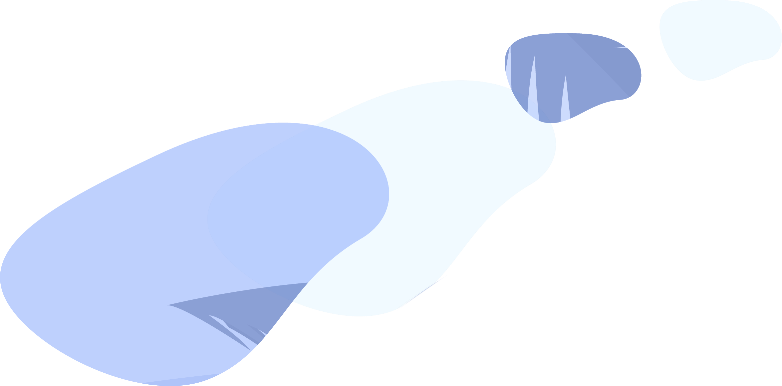 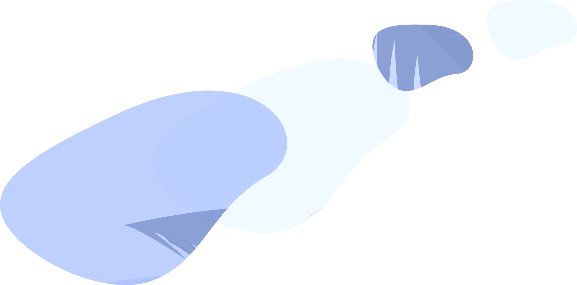 Chapter 3: Communication Skills
PART 01
Title text added
Title text added
Title text added
PART 02
Please add specific content here, the text as concise as possible, simple instructions can be, do not have to be too cumbersome, pay attention to the appearance of the board。
Please add specific content here, the text as concise as possible, simple instructions can be, do not have to be too cumbersome, pay attention to the appearance of the board。
Please add specific content here, the text as concise as possible, simple instructions can be, do not have to be too cumbersome, pay attention to the appearance of the board。
PART 03
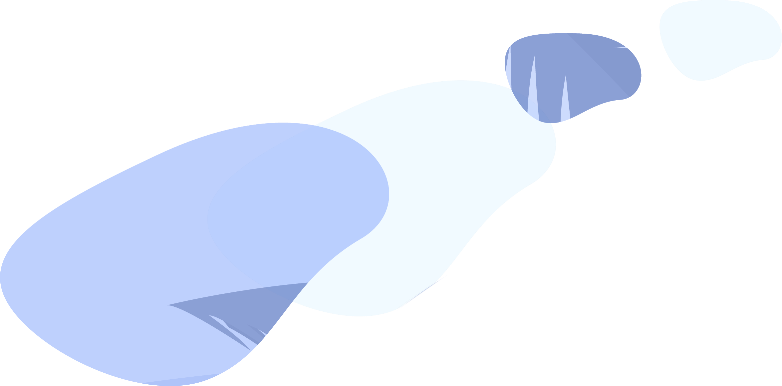 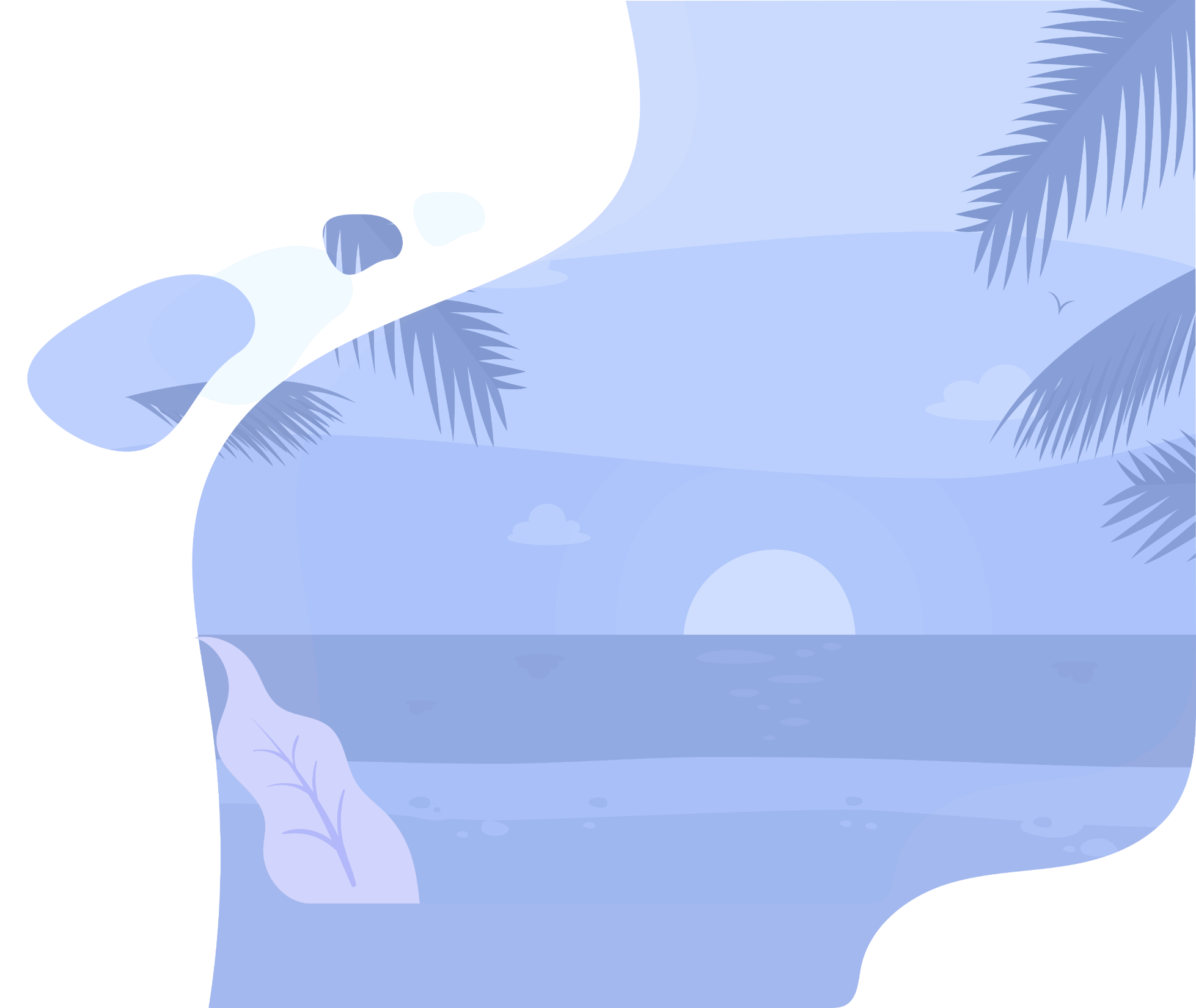 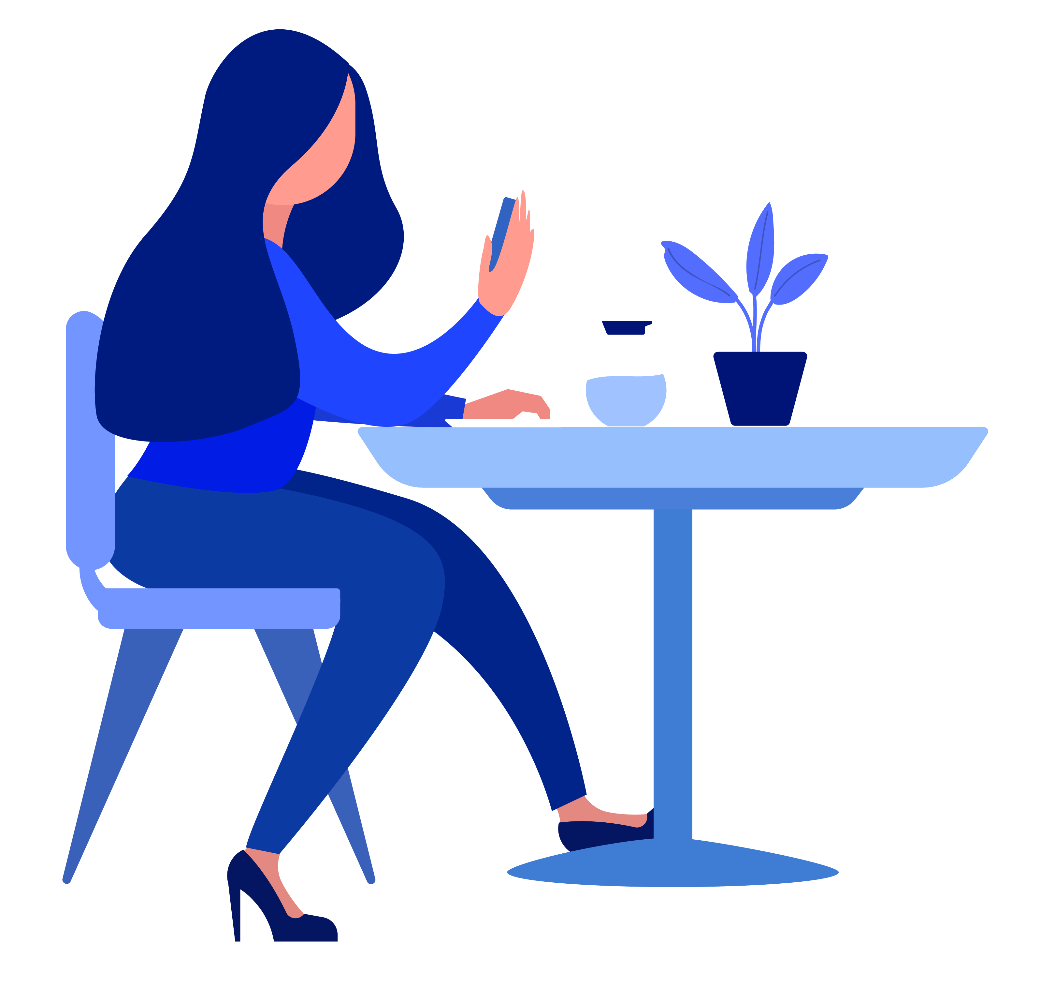 Improve communication
Part four
Dream of the future of us!
We dream of future success!
The man who has made his mind to win will never say "impossible". I can make it through the rain. I can stand up once son my own.
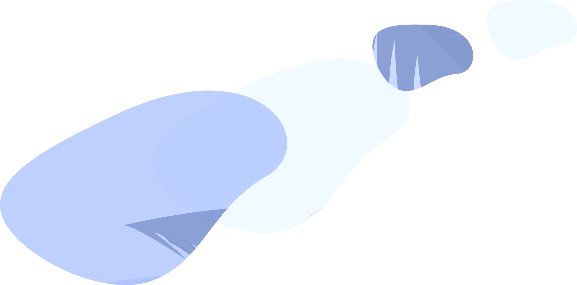 TheFourChapter: Improving Communication
Title text added
Title text added
Title text added
Please add specific content here, the text as concise as possible, simple instructions can be, do not have to be too cumbersome, pay attention to the appearance of the board
Please add specific content here, the text as concise as possible, simple instructions can be, do not have to be too cumbersome, pay attention to the appearance of the board
Please add specific content here, the text as concise as possible, simple instructions can be, do not have to be too cumbersome, pay attention to the appearance of the board
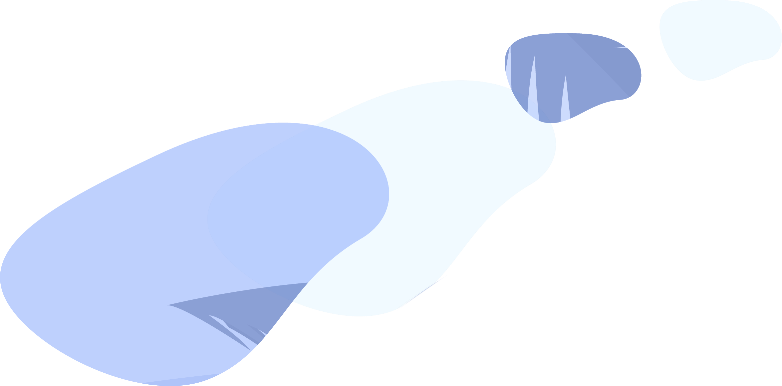 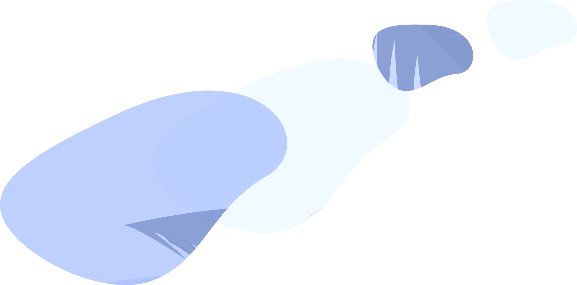 TheFourChapter: Improving Communication
Title text added
Title text added
Title text added
Title text added
Please add specific content here, the text as concise as possible, simple instructions can be, do not have to be too cumbersome, pay attention to the appearance of the board.
Please add specific content here, the text as concise as possible, simple instructions can be, do not have to be too cumbersome, pay attention to the appearance of the board.
Please add specific content here, the text as concise as possible, simple instructions can be, do not have to be too cumbersome, pay attention to the appearance of the board.
Please add specific content here, the text as concise as possible, simple instructions can be, do not have to be too cumbersome, pay attention to the appearance of the board.
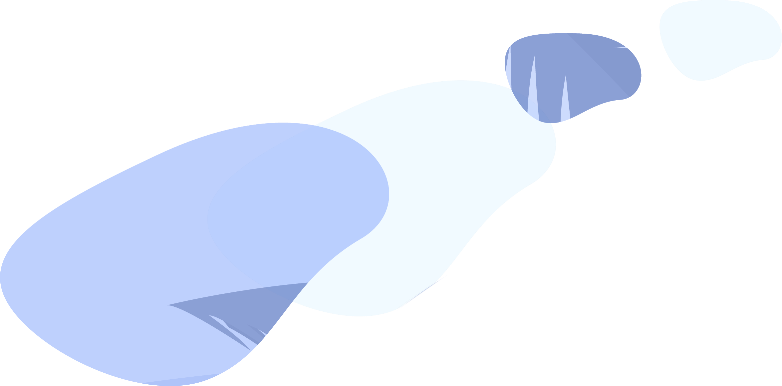 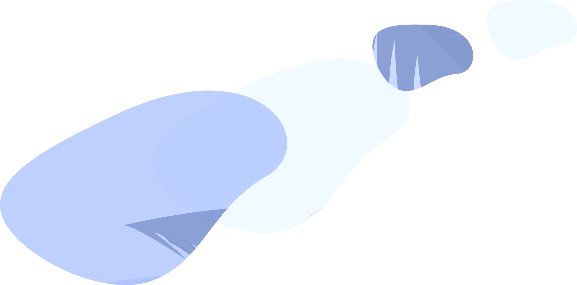 TheFourChapter: Improving Communication
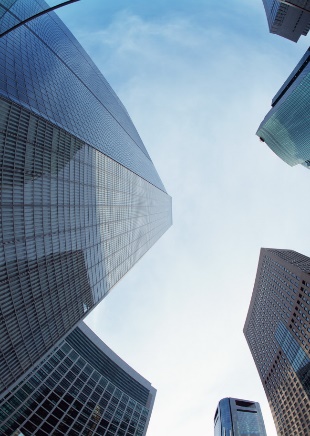 Title text added
Title text added
Title text added
Title text added
Title text added
Title text added
Please add specific content here, the text as concise as possible, simple instructions can be, do not have to be too cumbersome, pay attention to the appearance of the board.
Please add specific content here, the text as concise as possible, simple instructions can be, do not have to be too cumbersome, pay attention to the appearance of the board.
Please add specific content here, the text as concise as possible, simple instructions can be, do not have to be too cumbersome, pay attention to the appearance of the board.
Please add specific content here, the text as concise as possible, simple instructions can be, do not have to be too cumbersome, pay attention to the appearance of the board.
Please add specific content here, the text as concise as possible, simple instructions can be, do not have to be too cumbersome, pay attention to the appearance of the board.
Please add specific content here, the text as concise as possible, simple instructions can be, do not have to be too cumbersome, pay attention to the appearance of the board.
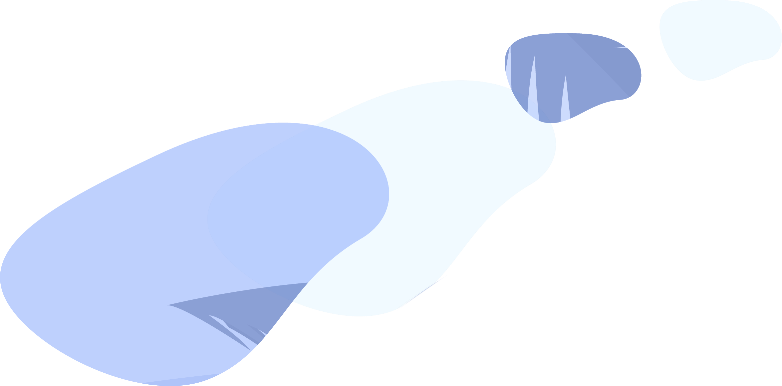 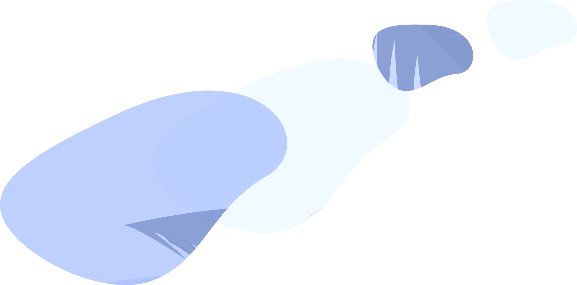 TheFourChapter: Improving Communication
Please replace the text
Please replace the text
Please replace the text
Please add specific content here, the text as concise as possible, simple instructions can be, do not have to be too cumbersome, pay attention to the appearance of the board.
Please add specific content here, the text as concise as possible, simple instructions can be, do not have to be too cumbersome, pay attention to the appearance of the board.
Please add specific content here, the text as concise as possible, simple instructions can be, do not have to be too cumbersome, pay attention to the appearance of the board.
Please replace the text
Please replace the text
Please replace the text
Please add specific content here, the text as concise as possible, simple instructions can be, do not have to be too cumbersome, pay attention to the appearance of the board.
Please add specific content here, the text as concise as possible, simple instructions can be, do not have to be too cumbersome, pay attention to the appearance of the board.
Please add specific content here, the text as concise as possible, simple instructions can be, do not have to be too cumbersome, pay attention to the appearance of the board.
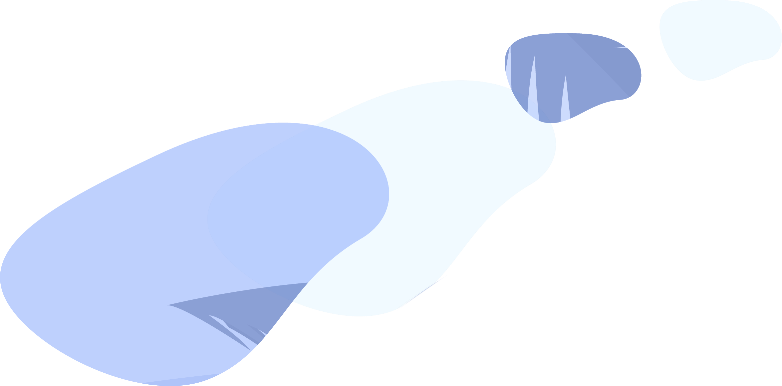 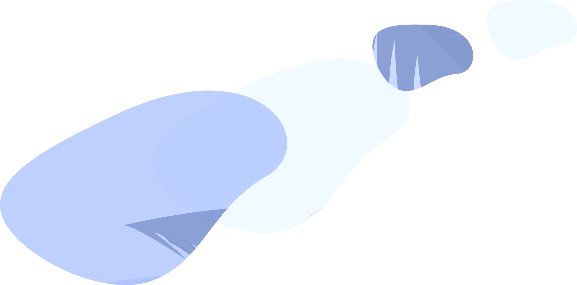 TheFourChapter: Improving Communication
Please add specific content here, the text as concise as possible, simple instructions can be, do not have to be too cumbersome, pay attention to the appearance of the board.
Please add specific content here, the text as concise as possible, simple instructions can be, do not have to be too cumbersome, pay attention to the appearance of the board.
Please add specific content here, the text as concise as possible, simple instructions can be, do not have to be too cumbersome, pay attention to the appearance of the board.
Please add specific content here, the text as concise as possible, simple instructions can be, do not have to be too cumbersome, pay attention to the appearance of the board.
Please add specific content here, the text as concise as possible, simple instructions can be, do not have to be too cumbersome, pay attention to the appearance of the board.
Please add specific content here, the text as concise as possible, simple instructions can be, do not have to be too cumbersome, pay attention to the appearance of the board.
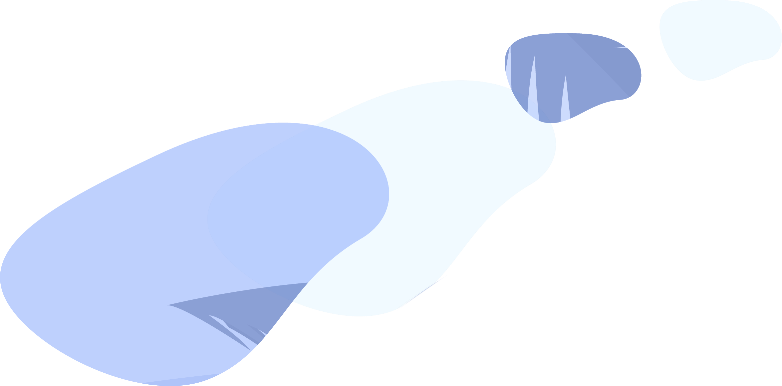 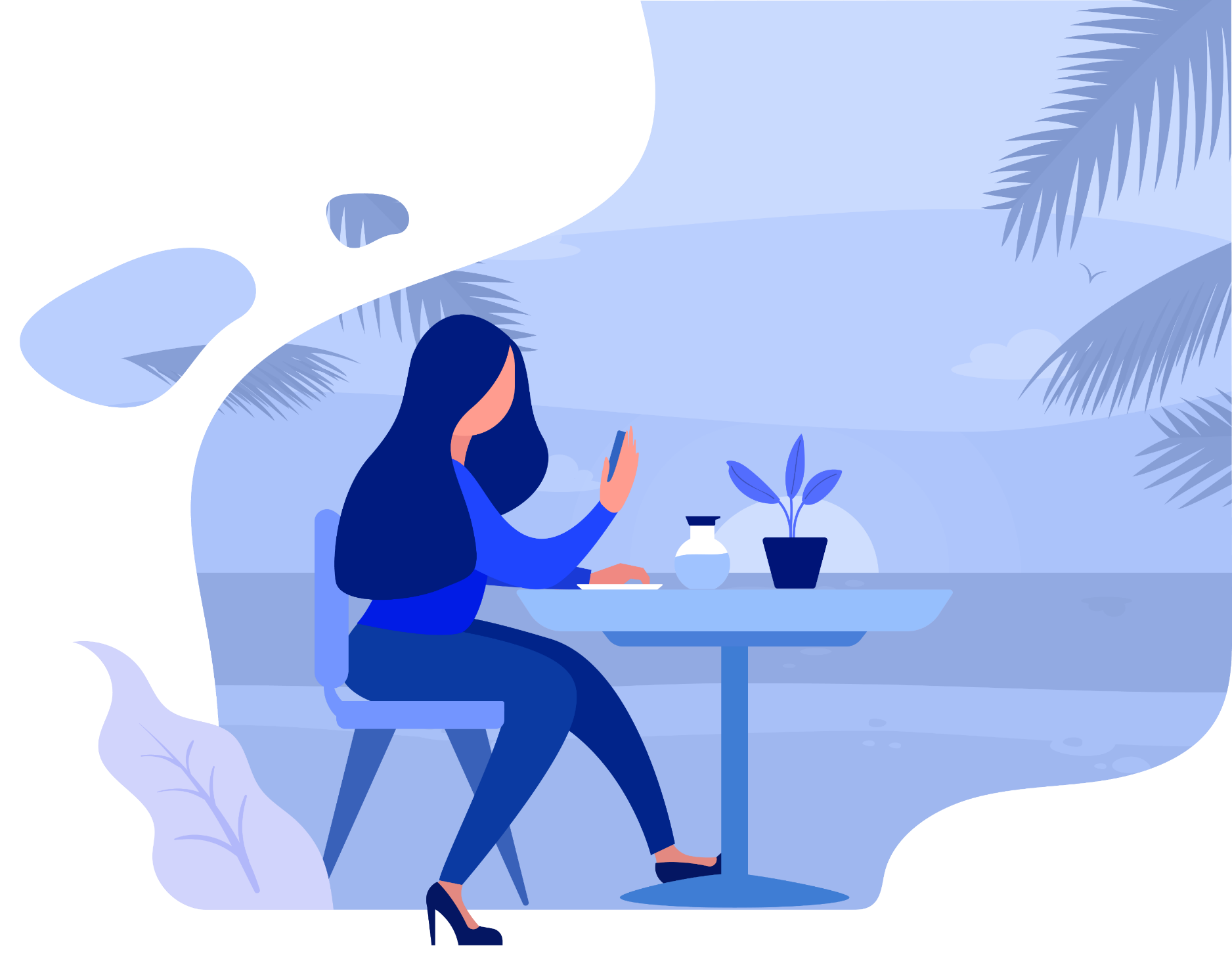 202X
THANK YOU
The user-document can on a project or or computer, or print the presentation and make it into a film to let a edd er field The user can't
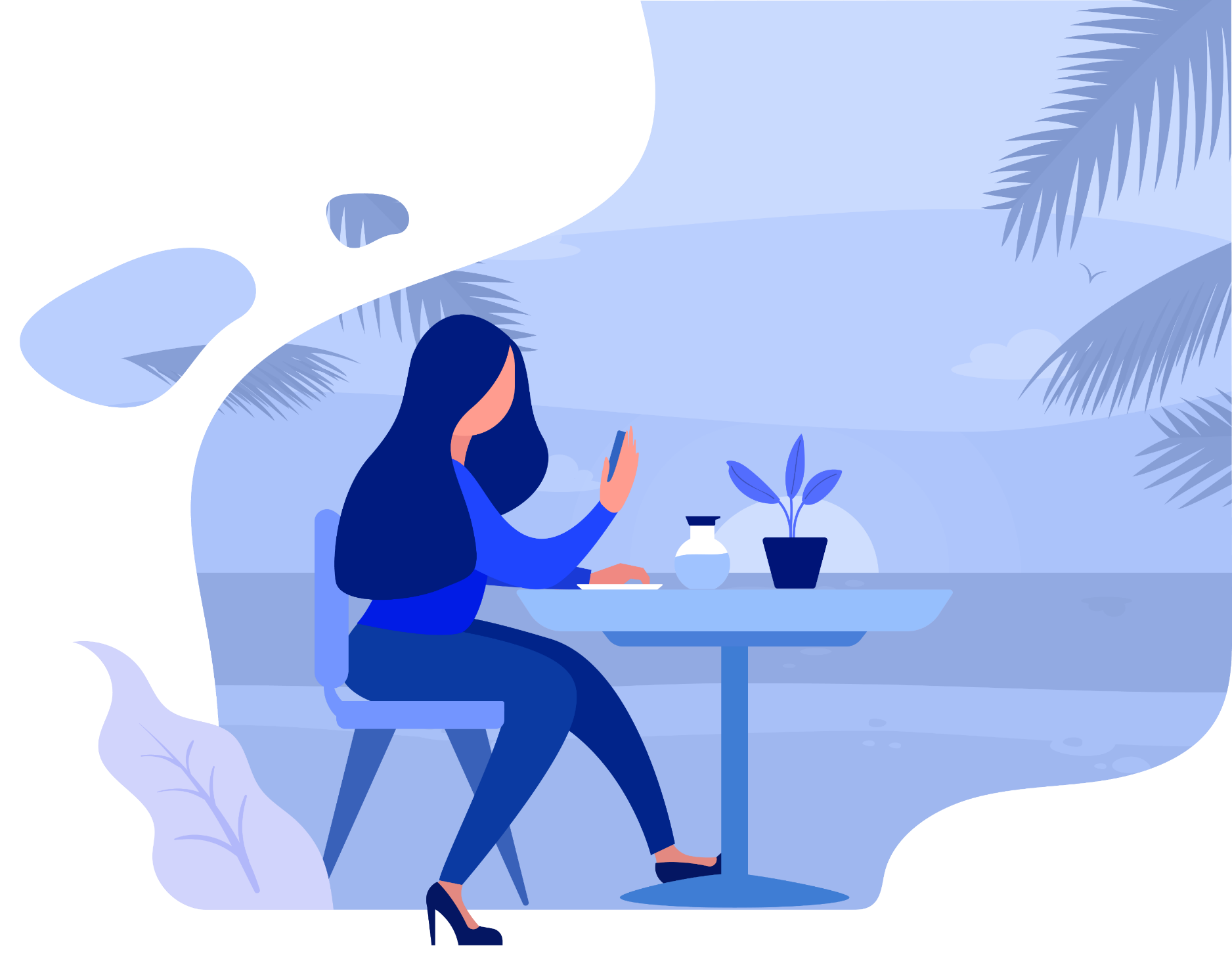 LOGO
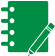 https://www.freeppt7.com